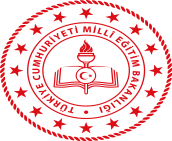 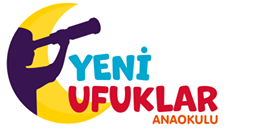 SINIF ÖĞRETMENLERİ: Rabia YAVUZ, Sümeyye BABACAN, Güler YALÇIN
MÜDÜR : HACER ÇALIŞKAN